Unit 3 – Powers of Government
Section 1 = The Legislative Branch
Section 2 = The Executive Branch
Section 3 = The Judicial Branch
Unit 3 Section 1
The Legislative Branch
Organization of Congress
Terms and Sessions
Term Limits
Congressional Leaders
Rules of Conduct
House of Representatives
Size 
Set by Congress 
Based off of state population
Terms
2 years
Congressional Districts
Apportion = house seats are given to each state
State legislature determines state district boundaries
Gerrymandering
Districts are sometimes drawn for political reasons
Favor one party over the other
2000-2010 District Map
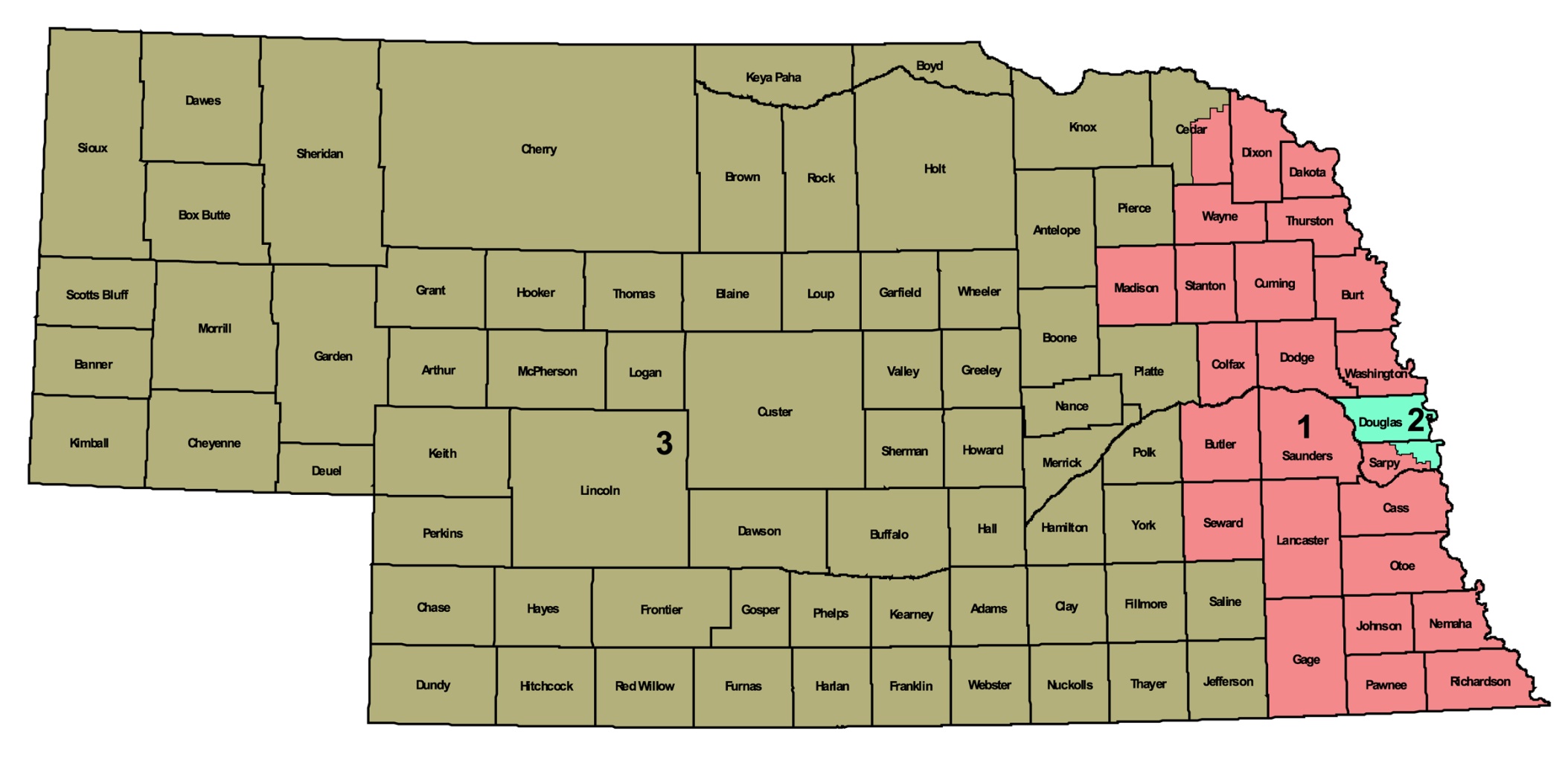 What is up with Sarpy County?
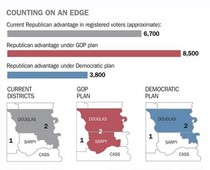 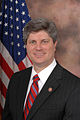 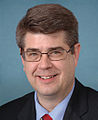 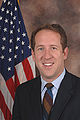 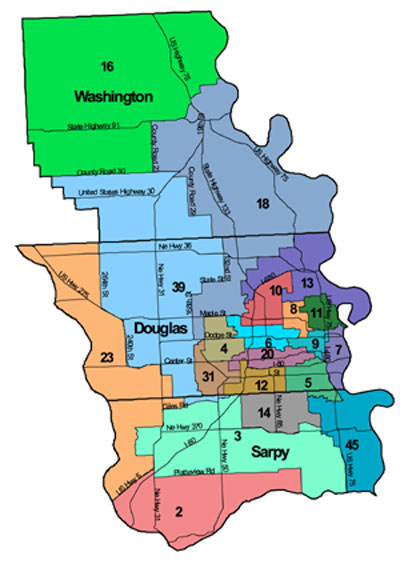 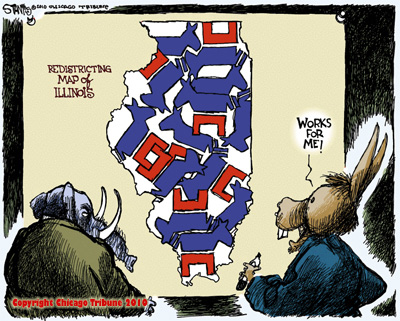 Gerrymandering
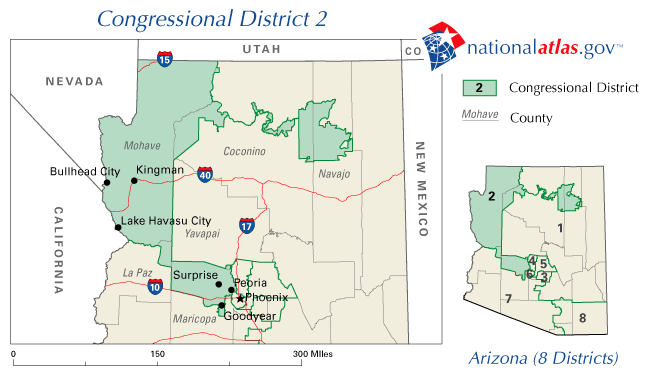 Qualifications
At least 25 years old
U.S. citizen for at least seven years
Legal resident of the state they represent
Salary and Benefits
$145,100 annually
Pay increase if re-elected
Lots of Benefits
Senate
Size
Set by the Constitution
Two members per state
Terms
6 years
Qualifications
At least 30 years old
U.S. citizen for at least 9 years
Legal resident of the state they represent
Salary
$145,100 annually
Same benefits and legal protection as House members
Members of Congress
Usually business people or lawyers
Almost everyone has a college degree
Most have advance degrees
Most members are white
Male
 40 years of age or older
Congressional Leaders
House of Representatives
Speaker
(R or D)
Floor Leader
(R and D)
Majority leader 
Assistant to the Speaker
Minority leader
Party’s chief spokesperson
Party Whips
(R and D)
monitor/influence how the party’s members vote on legislation
Senate Leadership
Vice President
Breaks tie votes
President pro tempore
Formal head of the senate
Person in the majority party who has been in the senate the longest
Majority Floor Leader
Party’s chief spokesperson
Minority Floor Leader
Party Whips
Conduct
Judge members’ qualifications
Can refuse to seat the elected member 
Judge members’ behavior
Discipline members
Censure
Expulsion
The Committee System
Types
Standing Committee
Permanent
Deal with trade, foreign policy, or finances
19 in the House
16 in the Senate

Subcommittees
Division of standing committees
More specialized
About 215 in Congress
Select Committees
Deal with special issues 
Focus on investigations
Usually temporary

Joint Committees
Made from members of both House and Senate
More effective than having 2 separate groups

Conference Committees
Made from members of both House and Senate
Temporary – work out a compromise on versions of bills passed by both houses
Powers of Congress
Expressed Powers
Powers given to the federal government by the Constitution to make laws in the following areas:
Government finance
Regulation of commerce
National defense
Law enforcement
National sovereignty
Raise & collect taxes
Regulate foreign & interstate commerce
Coin & print money
Provide & maintain military forces
Admit new states into the union
Determine punishment for treason
To borrow money
Establish rules for becoming a citizen
Set standard of weights & measures
Establish post offices
Declare war
Establish military laws
Call up a national militia
Govern the District of Columbia
Special Powers
Stated by the Constitution
Given to the Senate, House, or sometimes both

Impeaching officials
Bring federal officials trial
House and Senate
Approving treaties
Senate
Approving appointments
Senate
Deciding elections
House
Implied Powers
To make all laws which are necessary and proper.
“Necessary and Proper Clause”
Creation of a National Bank
Creation of Military Academies
Most laws created since 1900
How A Bill becomes A Law
Referral to Committee
Bill must be introduced to Congress and referred to a committee.
Sent to a subcommittee for consideration
Must obtain committee approval to advance to the floor
Hearings
Committee or subcommittee hearings which are open to the public
Supporters and opponents of the bill can testify
Interest groups and ordinary people affected by it can also testify
Markup
After a bill is approved in a subcommittee, the exact phrasing is decided
Very time-consuming process
Involves lots of details
Bill needs to be passed in a full committee to move forward
Floor Consideration
House Floor is 1st  to vote on the approval of a bill
Senate Floor is 2nd 
Filibuster = delay tactics to hold off a final vote
Voting
Roll-call “individual” vote
Conference Committee
Compromise between the House and Senate on a bill
Presidential Action
Sign the bill, which makes it law
Veto the bill
Keep the bill for 10 days without signing it.
If Congress is in session, the bill becomes a law without the President’s signature
Pocket Veto
President keeps it for 10 days when Congress is not in session and it does not become a law